STAR Status Report
Salvatore Fazio
BNL
Time meeting – 23 April 2013
Efficiency of sampling luminosity
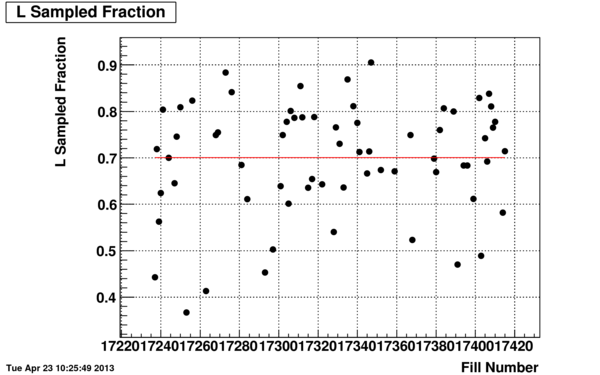 STAR has been running smoothly the past two weeks
2
Luminosity tracker
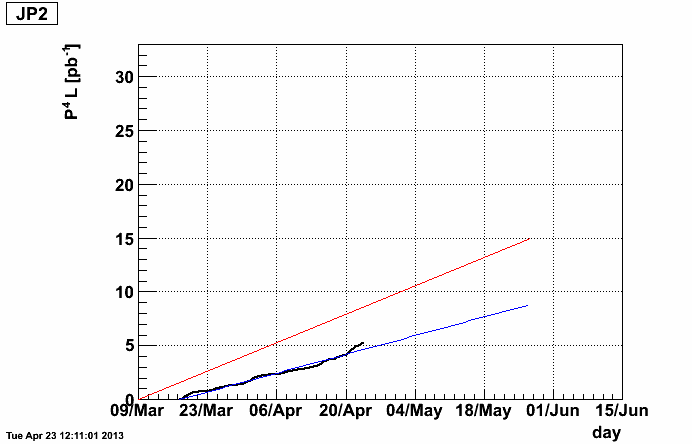 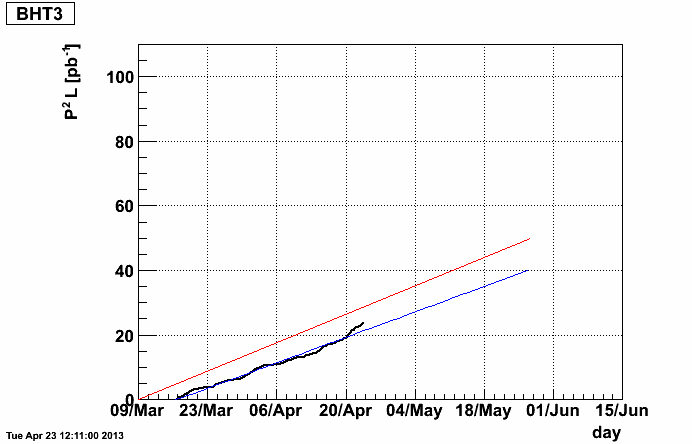 Red line  -> 2013 goal
Blue line -> latest projection
W - AL
Jet - ALL
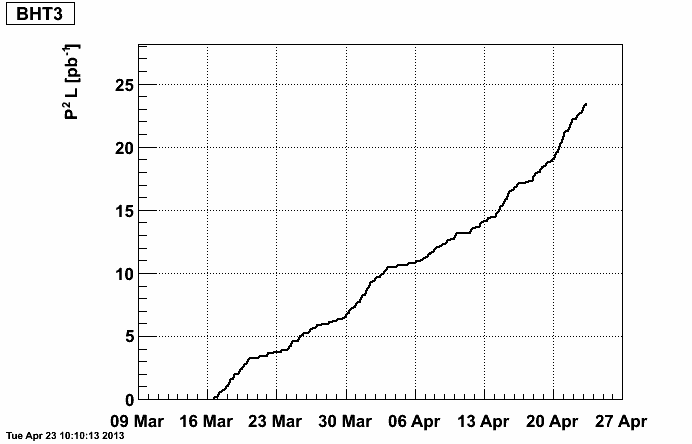 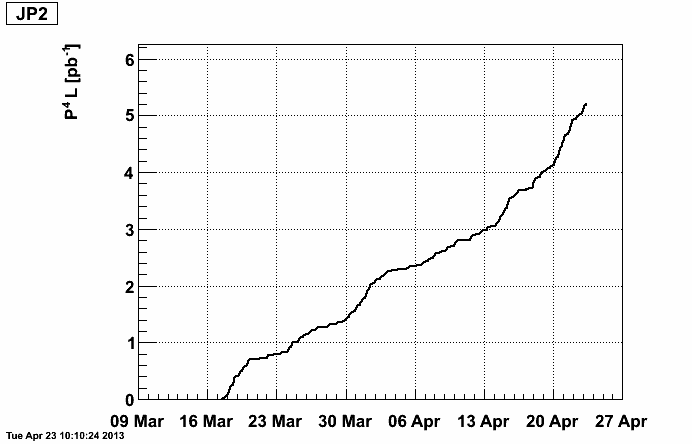 Great improvement of the figure of merit since weekend! 
Projected end of the p-p run now changed to May 27th from June 6th
3